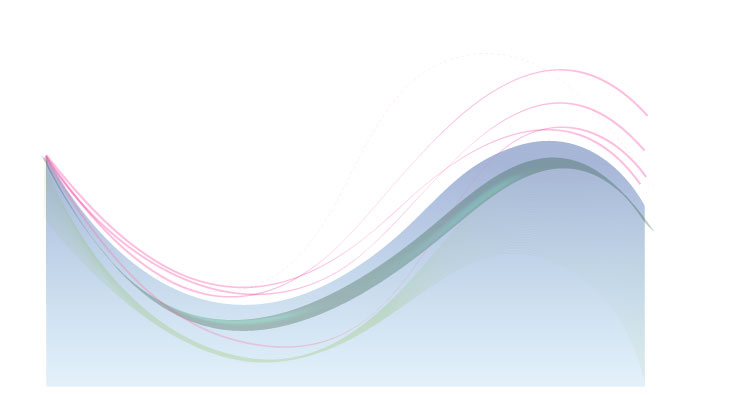 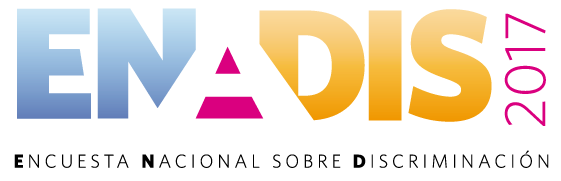 PRINCIPALES RESULTADOS
DEL ESTADO DE MORELOS
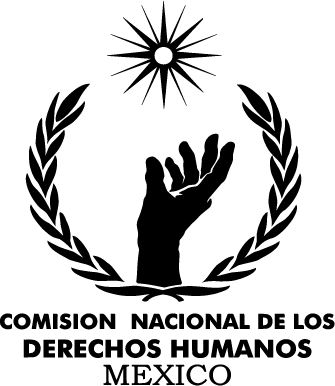 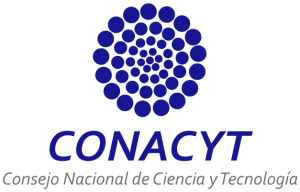 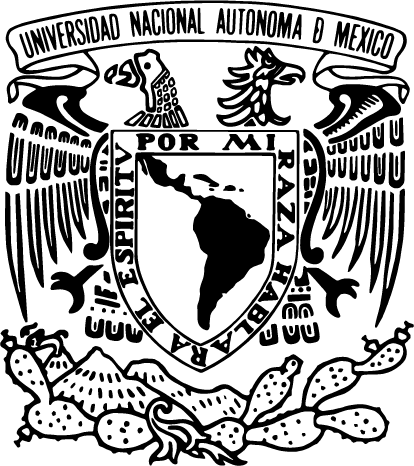 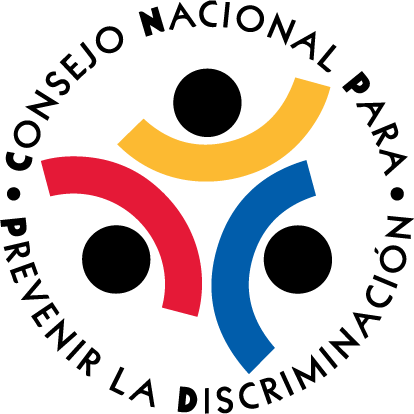 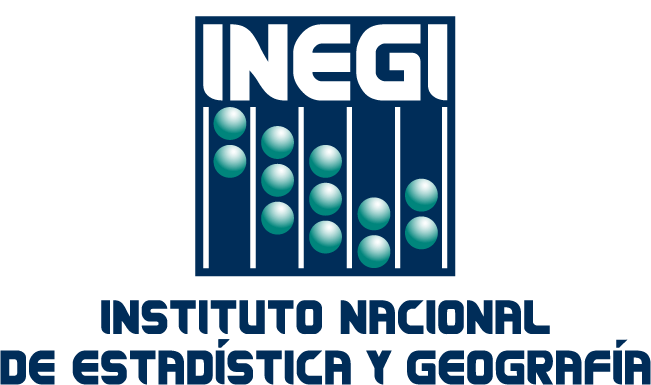 Introducción
La discriminación es toda distinción, exclusión o restricción que, por acción u omisión, tenga por objeto o resultado obstaculizar, restringir o menoscabar el reconocimiento o goce de los derechos humanos y libertades.1
Hacer visible la discriminación en México, es imprescindible para comprenderla y modificarla,2 de ahí la necesidad de contar con información que permita identificar a qué grupos de la población afecta en mayor medida.
Es por ello que surge la ENADIS 2017, como un proyecto del INEGI y CONAPRED, en conjunto con la CNDH, la UNAM, y el CONACYT.
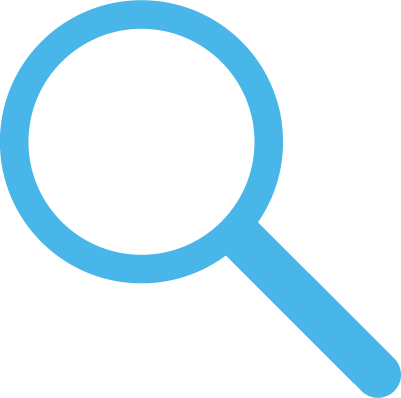 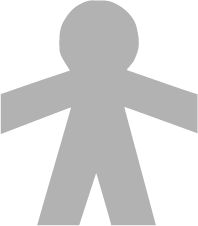 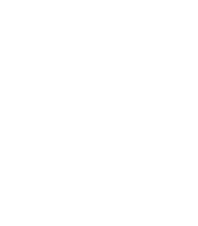 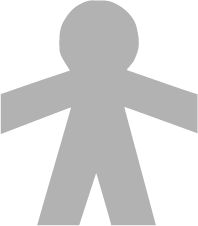 1 De acuerdo con la Ley Federal para Prevenir y Eliminar la Discriminación (2003), se define discriminación como toda distinción, exclusión, restricción o preferencia que, por acción u omisión, con intención o sin ella, no sea objetiva, racional ni proporcional y tenga por objeto o resultado obstaculizar, restringir, impedir, menoscabar o anular el reconocimiento, goce o ejercicio de los derechos humanos y libertades.   Por su parte, el Artículo 1° Constitucional prohíbe todo tipo de discriminación motivada por origen étnico o nacional, el género, la edad, las discapacidades, la condición social, las condiciones de salud, la religión, las opiniones, las preferencias sexuales, el estado civil o cualquier otra, a fin de evitar la anulación o el menoscabo de los derechos y libertades de las personas.
2 Encuesta Nacional sobre Discriminación, 2010. Resultados generales.
Objetivos ENADIS 2017
Reconocer la prevalencia de la discriminación y sus manifestaciones.
Captar actitudes, prejuicios y opiniones, hacia distintos grupos de la población discriminados por motivos étnicos, etarios, de orientación sexual, entre otros. 
Identificar las experiencias de discriminación en los distintos ámbitos de la vida social. 
Conocer la discriminación y desigualdad que enfrenta la población indígena, con discapacidad, por su religión, las niñas y niños, personas mayores, adolescentes y jóvenes, y mujeres. 
Identificar el reconocimiento que tienen sobre el respeto a sus derechos y sus principales problemáticas percibidas.
Aspectos metodológicos
Esquema de muestreo
Probabilístico
Selección de vivienda y poblaciones de estudio en dos etapas
Adulto elegido aleatoriamente en tres etapas
Estratificado
Por conglomerados
Unidad de observación
Vivienda
Hogares
Persona elegida 18 y más años
Poblaciones de estudio:
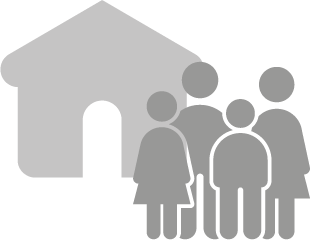 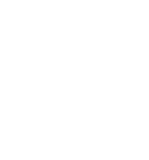 Indígena 
Con discapacidad
De la diversidad religiosa
Personas mayores
Niñas y niños
Adolescentes y jóvenes
Mujeres
Cobertura geográfica
Nacional; urbana y rural; y entidad federativa para el cuestionario de opinión y experiencias.
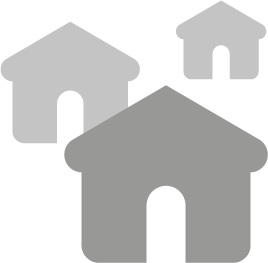 Método de recolección
Entrevista cara a cara con cuestionario electrónico
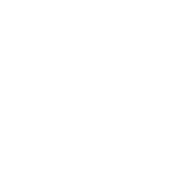 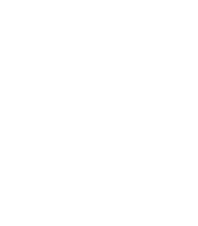 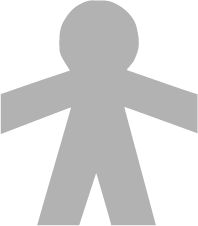 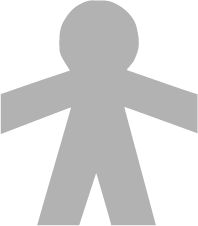 Periodo de levantamiento
21 de agosto – 13 de octubre de 2017
Tamaño de muestra nacional
39 101 viviendas
Tamaño de muestra estatal
1 500 viviendas
Temática general
Informante adecuado del hogar de 15 y más años
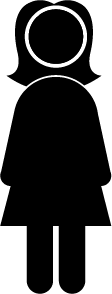 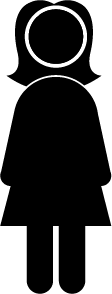 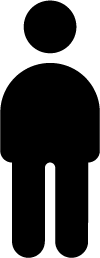 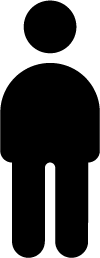 Informante directo, persona elegida del hogar de 18 y más años
Informantes directos
De 12 y más años:
Hablantes o autoadscriptos indígenas
Con discapacidad, 
De la diversidad religiosa
De 9 a 11, 12 a 29, y 60 y más años, 
Mujeres de 18 y más años
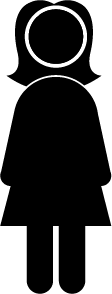 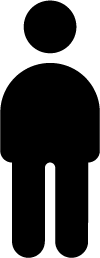 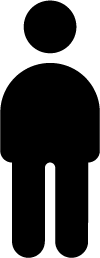 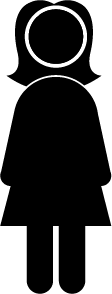 Principales resultados
ENADIS 2017
Prevalencia de la discriminación
La experiencia de haber sido discriminado o menospreciado en el último año a causa de algún motivo o característica personal resulta significativa. Se indagó por 10 rasgos distintos: tono de piel, manera de hablar, peso o estatura, forma de vestir o arreglo personal, clase social, lugar donde vive, creencias religiosas, sexo, edad, y orientación sexual.
i
24.4% de la población de 18 años y más,1 declaró haber sido discriminada en el último año. 2
Los motivos de discriminación que se señalan principalmente son:
la edad,
el peso o estatura,
la forma de vestir o arreglo personal y 
las creencias religiosas.
Por sexo las cifras son: 
25.5% mujeres y 23.2% hombres.
1 El total de población de 18 años y más en Morelos se estima en 1 381 647.
2 Población que declaró haber sido discriminada por al menos una característica o rasgo de agosto de 2016 a agosto de 2017.
Nota: Los porcentajes se calculan respecto al total de la población discriminada para cada sexo.
Fuente: INEGI. Encuesta Nacional sobre Discriminación 2017.
[Speaker Notes: Del total de personas de 18 años y más en Morelos (1 381 647), el 24.4% (337 082), declaró haber sido discriminada en el último año. De estos, 147 655 son hombres y 189 427 son mujeres.]
Prevalencia de la discriminación
Porcentaje de población de 18 años y más que declaró haber sido discriminada por algún motivoo condición personal en el último año,1 por entidad federativa
1 Los motivos o rasgos de discriminación captados fueron: tono de piel, manera de hablar, peso o estatura, forma de vestir o arreglo personal, clase social, lugar donde vive, creencias religiosas, sexo, edad, y orientación sexual. 
Fuente: INEGI. Encuesta Nacional sobre Discriminación 2017.
[Speaker Notes: La entidad que cuenta con el porcentaje más alto de población de 18 años y más que declaró haber sido discriminada por algún motivo o condición personal es Puebla, con el 28.4%, seguida de Colima y Guerrero con el 25.6 y 25.1 por ciento, respectivamente. Por su parte, Morelos ocupa el quinto lugar en discriminación con el 24.4%, ubicándose 4.2 puntos porcentuales por arriba del promedio nacional, que es de 20.2 por ciento.]
Prevalencia de la discriminación
Porcentaje de población de 18 años y más que declaró haber sido discriminada en el último año por motivo o condición personal 1
1 Las características o rasgos de discriminación captados fueron: tono de piel, manera de hablar, peso o estatura, forma de vestir o arreglo personal, clase social, lugar donde vive, creencias religiosas, sexo, edad, y orientación sexual. 
* La apariencia incluye tono de piel, peso o estatura, y forma de vestir o arreglo personal.
Fuente: INEGI. Encuesta Nacional sobre Discriminación 2017.
[Speaker Notes: En Morelos, la apariencia es el principal motivo por el cual la población de 18 años y más declaró haber sido discriminada en el último año con un 79.3% (267 407), seguida por la edad y las creencias religiosas con un 35.8 y 27.1%, respectivamente.]
Percepción sobre respeto a los derechos
Conocer la opinión de la población sobre cuánto se respetan en el país los derechos de distintos grupos sociales, permite tener un acercamiento a la percepción que se tiene de las potenciales víctimas de sufrir discriminación, al no ser lo suficientemente considerados sus derechos.
Porcentaje de población de 18 años y más que opina que en el país se respetan poco o nada los derechos de distintos grupos de población
i
61
68
67
61
Personas con discapacidad
Personas gays o lesbianas
Personas indígenas
Personas trans
59
65
Personas mayores
Trabajadoras del hogar remuneradas
Poco o nada
* Incluye los casos declarados como “no sabe”, que en todos los casos es menor al 2%.
Fuente: INEGI. Encuesta Nacional sobre Discriminación 2017.
Mucho o algo *
[Speaker Notes: El porcentaje de la población de 18 años y más de Morelos que opina que en el país se respetan poco o nada los derechos de las personas “trans” es del 68 por ciento, mientras que de las personas “gays o lesbianas” es del 61 por ciento. Por otra parte, la población de 18 años y más que opina que en el país se respetan poco o nada los derechos de las trabajadoras del hogar remuneradas es del 65% mientras que de las personas mayores del 59 por ciento.]
Percepción sobre respeto a los derechos
Porcentaje de población de 18 años y más que opina que en el país se respetan poco o nada los derechos de distintos grupos de población
61
59
61
Personas con discapacidad
Personas mayores
Personas gays o lesbianas
47
51
53
Niñas y niños
Mujeres
Personas afrodescendientes
* Incluye los casos declarados como “no sabe”, que en todos los casos es menor al 2%.
Fuente: INEGI. Encuesta Nacional sobre Discriminación 2017.
Poco o nada
Mucho o algo *
[Speaker Notes: El porcentaje de la población de 18 años y más de Morelos que opina que en el país se respetan poco o nada los derechos de las personas con discapacidad es del 61 por ciento, mientras que de las personas mayores es del 59 por ciento. Por otra parte, la población de 18 años y más que opina que en el país se respetan poco o nada los derechos de las personas afrodescendientes es del 53% y de las niñas y niños del 47 por ciento.]
Apertura a la diversidad
Algunas personas están conscientemente predispuestas contra determinados grupos y, a sabiendas, discriminan contra ellos, sin embargo, son muchas más las que son inconscientes de sus conductas y actitudes discriminatorias.1 La sociedad mexicana muestra mayor rechazo a convivir en el ámbito privado con personas extranjeras, jóvenes, o que viven con SIDA o VIH.
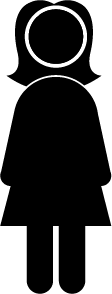 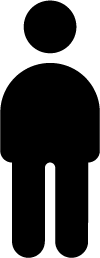 Otra…
Porcentaje de la población de 18 años y más que NO le rentaría un cuarto de su vivienda a una persona...
28
23
Con SIDA/VIH
i
25
Joven
Trans**
Nacida en el extranjero
28
De religión distinta a la suya
15
13
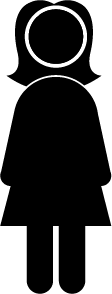 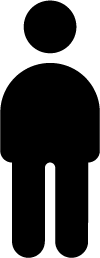 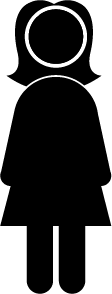 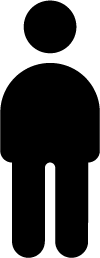 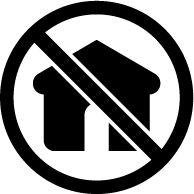 10
15
Afrodescendiente
28
30
23
30
11
Con discapacidad
12*
Gays o lesbiana
12*
11
Persona mayor
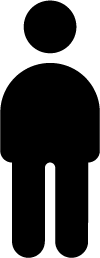 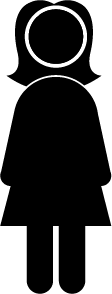 9*
9*
Persona indígena
22
28
1 Manual contra la discriminación. Comisión Europea. Dirección General de Empleo, Asuntos Sociales e Igualdad de Oportunidades. Unión Europea, 2005.
* Nivel de precisión de las estimaciones: Moderada, CV en el rango de [15%, 30%).
** El término trans describe diferentes variantes de la identidad y expresión de género, cuyo denominador común es que el sexo asignado al nacer no concuerda con la identidad o expresión de género de la persona. Glosario de la diversidad sexual. CONAPRED.
Fuente: INEGI. Encuesta Nacional sobre Discriminación 2017.
[Speaker Notes: El porcentaje de mujeres de 18 años y más de Morelos que no le rentaría un cuarto a un joven es del 30% (223 209), mismo porcentaje de las que no le rentaría un cuarto a una persona nacida en el extranjero mientras que, el 28% de ellas no se lo rentaría a una persona “gay o lesbiana” o que padece SIDA/VIH. Cabe señalar que en estos mismos aspectos, un porcentaje menor de hombres no les rentaría un cuarto de su vivienda a una persona con alguna de estas condiciones.]
Apertura a la diversidad en el hogar
Conocer la postura que asumen las personas respecto a la idea de que su hijo o hija se case con una persona con las características de los grupos discriminados, refleja el comportamiento que tienen las personas ante alguna situación, como una manifestación de ideas pre establecidas..
Porcentaje de la población de 18 años y más que NO estaría de acuerdo en que su hija o hijo se casara con una persona...
i
Principales características no aceptadas
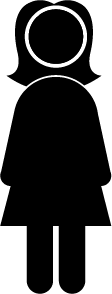 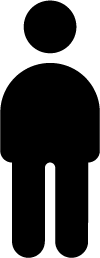 Con SIDA / VIH
Del mismo sexo
Otra…
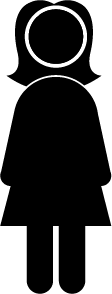 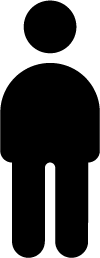 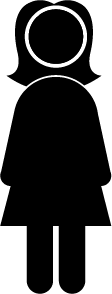 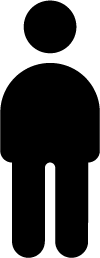 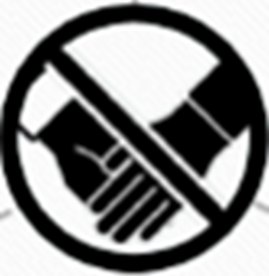 Nacida en el extranjero
6
10
49
53
41
37
8
10
Con discapacidad
Religión distinta a la suya
9
Afrodescendiente
5
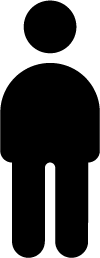 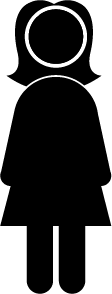 8
11
Fuente: INEGI. Encuesta Nacional sobre Discriminación 2017.
[Speaker Notes: El porcentaje de mujeres de 18 años y más en Morelos que no estaría de acuerdo en que su hija o hijo se casara con una persona con SIDA/VIH el del 53% mientras que de hombres es del 49 por ciento; por otra parte, el porcentaje de hombres que no estaría de acuerdo en que su hija o hijo se casara con una persona del mismo sexo es del 41% mientras que el de las mujeres es del 37 por ciento.]
Valores y actitudes
La sociedad da apertura a distintas acciones según su grado de permisividad. Al indagar si la población justifica o no algunas prácticas o conductas, destaca que 61.5% considera que en poco o nada se justifica que dos personas del mismo sexo vivan como pareja.
i
Porcentaje de la población de 18 años y más que justifica POCO o NADA que se realicen distintas prácticas
Fuente: INEGI. Encuesta Nacional sobre Discriminación 2017.
[Speaker Notes: El porcentaje de la población de 18 años y más de Morelos que justifica poco o nada que dos personas del mismo sexo vivan juntas como pareja es del 61.5% y de las que justifican poco o nada que las personas practiquen tradiciones distintas a las mexicanas es del 56.9 por ciento.]
Valores y actitudes
Porcentaje de la población de 18 años y más que justifica MUCHO o ALGO que se realicen distintas prácticas
*
*
* Nivel de precisión de las estimaciones: Moderada, CV en el rango de [15%, 30%).
Fuente: INEGI. Encuesta Nacional sobre Discriminación 2017.
[Speaker Notes: En Morelos, el porcentaje de la población de 18 años y más que justifica mucho o algo llamar a la policía cuando hay jóvenes reunidos en una esquina es del 39.5%, mientras que solo el 7.1% justifica mucho o algo pegarle a un niño o a una niña para que obedezca.]
Valores y actitudes
Porcentaje de población de 18 años y más que declaró que justifica POCO o NADA que dos personas del mismo sexo vivan juntas como pareja
Fuente: INEGI. Encuesta Nacional sobre Discriminación 2017.
[Speaker Notes: La entidad con el mayor porcentaje de población de 18 años y más que declaró justificar poco o nada que dos personas del mismo sexo vivan juntas como pareja es Chiapas con 79.4%, seguida de Veracruz y Tabasco con 79.1 y 77.2 por ciento, respectivamente; cabe señalar que Morelos presenta un porcentaje de 61.5%, ubicándose 2.9 puntos porcentuales por debajo del promedio nacional que es de 64.4 por ciento.]
Valores y actitudes
Porcentaje de población de 18 años y más que declaró que justifica POCO o NADA que las personas practiquen tradiciones o costumbres distintas a las mexicanas
Fuente: INEGI. Encuesta Nacional sobre Discriminación 2017.
[Speaker Notes: La entidad con el mayor porcentaje de población de 18 años y más que declaró justificar poco o nada que las personas practiquen tradiciones o costumbres distintas a las mexicanas es Chiapas con 76.0%, seguida de Oaxaca y Veracruz con 71.4 y 70.7 por ciento, respectivamente; cabe señalar que Morelos presenta un porcentaje de 56.9%, ubicándose apenas 0.3 puntos porcentuales por arriba del promedio nacional que es de 56.6 por ciento.]
Valores y actitudes
Porcentaje de población de 18 años y más que justifica MUCHO o ALGO llamar a la policía cuando hay jóvenes reunidos en una esquina
Fuente: INEGI. Encuesta Nacional sobre Discriminación 2017.
[Speaker Notes: La entidad con el mayor porcentaje de población de 18 años y más que justifica mucho o algo llamar a la policía cuando hay jóvenes reunidos en una esquina es Aguascalientes con 58.8%, seguida de Tlaxcala y Zacatecas con 52.7 y 51.7 por ciento, respectivamente; cabe señalar que Morelos presenta un porcentaje de 39.5%, ubicándose apenas 0.3 puntos porcentuales por debajo del promedio nacional que es de 39.8 por ciento.]
Prejuicios
Es una predisposición irracional a adoptar comportamientos negativos hacia un grupo y sus miembros, basados en una generalización errónea y rígida acerca de ellos, que conducen a los individuos a proferir juicios sin un sustento válido.1
Porcentaje de la población de 18 años y más que está de acuerdo con distintas frases de prejuicio, según sexo 2
La mayoría de las y los jóvenes son irresponsables
i
Mientras más religiones se permitan en el país, habrá más conflictos sociales
Los pobres se esfuerzan poco por salir de su pobreza
Convivir con personas con SIDA o VIH siempre es un riesgo
La pobreza de las personas indígenas se debe a su cultura
Cuando hay desempleo, debe negarse el trabajo a personas extranjeras
Las personas con discapacidad son de poca ayuda en el trabajo
*
Algunas mujeres que son violadas es porque provocan a los hombres
*
Las mujeres deben ayudar en los quehaceres del hogar más que los hombres
*
1 Prohibido discriminar. CONAPRED, segunda edición, 2008.
2 Las frases se retomaron de experiencias nacionales e internacionales adaptadas y con la aprobación de CONAPRED. 
* Nivel de precisión de las estimaciones: Moderada, CV en el rango de [15%, 30%).
Fuente: INEGI. Encuesta Nacional sobre Discriminación 2017.
[Speaker Notes: El porcentaje de hombres de 18 años y más en Morelos que está de acuerdo con la frase de perjuicio de que “la mayoría de las y los jóvenes son irresponsables” es del 56%, mientras que el porcentaje de mujeres que esta de acuerdo con esta misma frase es del 53 por ciento. Cabe señalar que el porcentaje de mujeres que esta de acuerdo con la frase de perjuicio que “las mujeres deben ayudar en los quehaceres del hogar más que los hombres” es el mismo que el de las personas de sexo masculino que están de acuerdo con ella (15 por ciento).]
Prejuicios
Porcentaje de población de 18 años y más que está de acuerdo con la frase, la mayoría de las y los jóvenes son irresponsables1
1 Las frases se retomaron de experiencias nacionales e internacionales adaptadas y con la aprobación de CONAPRED. 
Fuente: INEGI. Encuesta Nacional sobre Discriminación 2017.
[Speaker Notes: La entidad con el mayor porcentaje de población de 18 años y más que está de acuerdo con la frase “la mayoría de las y los jóvenes son irresponsables” es Michoacán con 69.5%, seguida de Guerrero y Sinaloa con 69.1 y 68.9 por ciento, respectivamente; cabe señalar que Morelos presenta un porcentaje de 54.6%, ubicándose 5.7 puntos porcentuales por debajo del promedio nacional que es de 60.3 por ciento.]
Prejuicios
Porcentaje de población de 18 años y más que está de acuerdo con la frase, las mujeres deben ayudar en los quehaceres del hogar más que los hombres 1
1 Las frases se retomaron de experiencias nacionales e internacionales adaptadas y con la aprobación de CONAPRED. 
Fuente: INEGI. Encuesta Nacional sobre Discriminación 2017.
[Speaker Notes: La entidad con el mayor porcentaje de población de 18 años y más que está de acuerdo con la frase “las mujeres deben ayudar en los quehaceres del hogar más que los hombres” es Chiapas con 42.8%, seguida de Michoacán y Campeche con 33.4 y 31.3 por ciento, respectivamente; cabe señalar que Morelos presenta un porcentaje de 15.0%, ubicándose 5.8 puntos porcentuales por debajo del promedio nacional que es de 21.8 por ciento.]
Resultados por grupo
ENADIS 2017
[Speaker Notes: Las estimaciones se realizan con base en la población que cumplió con los criterios específicos para aplicarle uno o más módulos, y que a su vez, respondió completo el módulo correspondiente.]
Grupos de población en módulos
Adolescentes y jóvenes
Mujeres
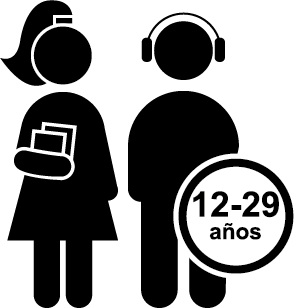 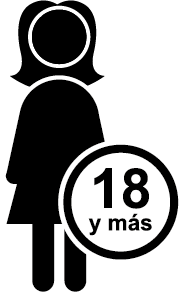 [Speaker Notes: Dado que el tamaño de muestra de Morelos se amplió a 1 500 viviendas con base en el convenio firmado con la entidad, dicho tamaño alcanzó para estimar las poblaciones de los grupos de:
- Adolescentes y Jóvenes de 12 a 29 años 
- Mujeres de 18 años y más de edad]
Ámbitos de discriminación
Los actos de discriminación se pueden presentar en los distintos ámbitos en los que se desenvuelven las personas, identificar aquellos en donde con mayor frecuencia ocurren, permitirá promover acciones que eviten la reproducción de prácticas discriminatorias y contribuir a la formación de una sociedad en donde esté garantizada la igualdad de trato y oportunidades para todas las personas.
Porcentaje de la población, por grupo, que declaró haber sido discriminada en el último año, en al menos un ámbito social1
i
Morelos
Estados Unidos Mexicanos
Principales ámbitos que se declararon
Calle o transporte público
Trabajo o escuela
Servicios médicos
Principales ámbitos que se declararon
Calle o transporte público
Servicios médicos
Familia
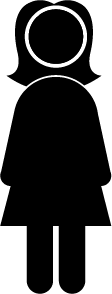 21.3
17.6
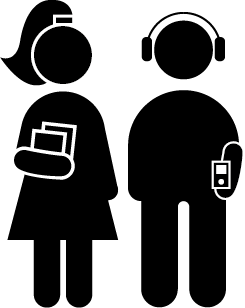 Calle o transporte público
Trabajo o escuela
Redes sociales
Calle o transporte público
Trabajo o escuela
Servicios médicos
16.3
17.1
1 Refiere a la discriminación ocurrida en al menos un ámbito social: trabajo o escuela; familia; servicios médicos; oficina de gobierno; negocio, centro comercial o banco; calle o transporte público; y las redes sociales. Para el cálculo, se excluyen otros ámbitos no especificados, por baja declaración. Fuente: INEGI. Encuesta Nacional sobre Discriminación 2017.
[Speaker Notes: El porcentaje de la población del grupo de mujeres de 18 años y más en Morelos que declaró haber sido discriminada en el último año, en al menos un ámbito social es de 21.3%, cifra mayor en 3.7 puntos porcentuales a la del promedio nacional. Por otra parte, el porcentaje de adolescentes y jóvenes (12 a 29 años) de la entidad que declaró haber sido discriminado en el último año en al menos un ámbito social es de 17.1%, cifra superior a la del promedio nacional en menos de un punto porcentual (0.8).]
Negación de derechos
Porcentaje de población,1 por grupo, que declaró al menos un incidente de negación de derechos2 en los últimos cinco años
Morelos
Estados Unidos Mexicanos
i
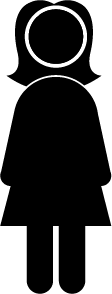 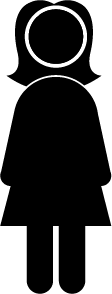 25.8
29.5
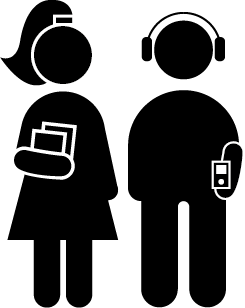 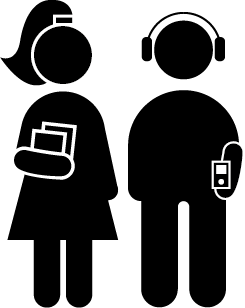 Principales derechos negados declarados
Atención médica o medicamentos
Recibir apoyos de programas sociales
Atención en oficinas de gobierno
15.7*
17.9*
1 El cálculo se estimó con base en los derechos captados a cada grupo, respecto a la población total de cada uno de ellos.
2 Refiere a la negación de al menos uno de los derechos captados: la atención médica o medicamentos; la atención o servicios en alguna oficina de gobierno; la entrada o permanencia en algún negocio, centro comercial o banco; recibir apoyos de programas sociales; la posibilidad de estudiar o seguir estudiando; la oportunidad de trabajar u obtener un ascenso; algún crédito de vivienda, préstamo o tarjeta.
* Para el estimado del porcentaje de adolescentes y jóvenes no considera “la oportunidad de trabajar u obtener un ascenso”, ni “obtener algún crédito de vivienda, préstamo o tarjeta”, debido a que el corte fue de 18 años y más para estas opciones. Asimismo, para el grupo de mujeres, no se tomó en cuenta “la posibilidad de estudiar o seguir estudiando”, que se aplicó únicamente a personas de 12 a 35 años.
Fuente: INEGI. Encuesta Nacional sobre Discriminación 2017.
[Speaker Notes: El porcentaje de la población del grupo de mujeres de 18 años y más de Morelos que declaró al menos un incidente de negación de derechos en los últimos cinco años es de 29.5%, cifra mayor en 3.7 puntos porcentuales a la del promedio nacional. Por otra parte, el porcentaje de adolescentes y jóvenes (12 a 29 años) de la entidad que declaró al menos un incidente de negación de derechos en los últimos cinco años es de 17.9%, cifra superior a la del promedio nacional en 2.2 puntos porcentuales.]
Situación y causa de discriminación en los últimos cinco años
Porcentaje de población, por grupo,  que declaró haber experimentado al menos una situación de discriminación1 en los últimos cinco años,  y 
Porcentaje que considera le ocurrió a causa de su condición de…
Estados Unidos Mexicanos
Morelos
Insultos, burlas o le dijeron cosas que le molestaran 

Le hicieron sentir o miraron de manera incómoda

Amenazas, empujones o jaloneos

Rechazo o exclusión de actividades sociales

Le obligaron a salir de una comunidad
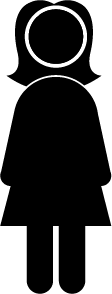 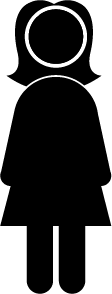 22.8
25.5
58.8%
52.7%
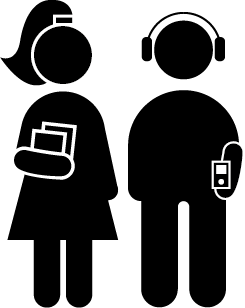 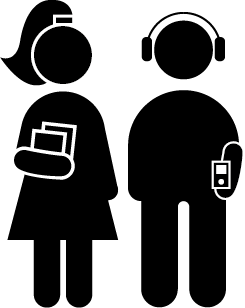 26.3
27.5
31.9%
32.2%
1 Refiere la ocurrencia de al menos una de éstas situaciones de discriminación en los últimos cinco años. 
Fuente: INEGI. Encuesta Nacional sobre Discriminación 2017.
[Speaker Notes: El porcentaje de la población del grupo de mujeres de 18 años y más de Morelos que declaró haber experimentado al menos una situación de discriminación en los últimos cinco años es de 25.5%, de las cuales el 52.7% considera que le ocurrió por su condición de mujer. Cabe señalar que a nivel nacional el 22.8% de las mujeres de 18 años y más declararon haber experimentado al menos una situación de discriminación en los últimos cinco años; no obstante, el 58.8% de ellas consideraron que les ocurrió a causa de su condición de mujer.

En el caso del grupo de adolescentes y jóvenes (12 a 29 años) de la entidad, el 27.5% declaró haber experimentado una situación de discriminación en los últimos cinco años de los cuales, el 32.2% considera que esto ocurrió a causa de su condición de joven, cifras superiores en ambos casos a las registradas a nivel nacional.]
Percepción sobre el respeto de derechos
Porcentaje de la población, por grupo, que opina que en el país sus derechos se respetan poco o nada
Morelos
Estados Unidos Mexicanos
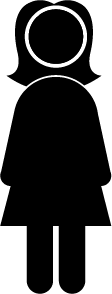 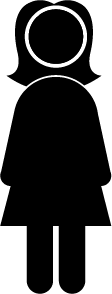 44.0
43.4
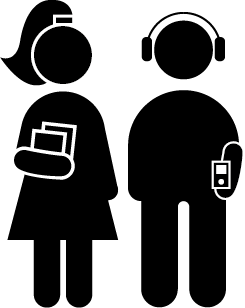 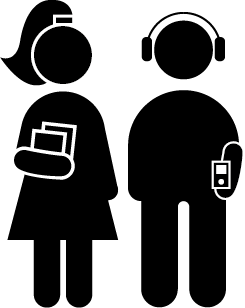 36.0
34.1
Fuente: INEGI. Encuesta Nacional sobre Discriminación 2017.
[Speaker Notes: El porcentaje del grupo de mujeres de 18 años y más de la entidad que opina que en el país sus derechos se respetan poco o nada es de 43.4%, cifra ligeramente inferior a la del promedio nacional que es de 44.0 por ciento. Por otra parte, el porcentaje de adolescentes y jóvenes (12 a 29 años) de la entidad que opina que en el país sus derechos se respetan poco o nada es del 34.1 por ciento, cifra menor en 1.9 puntos porcentuales a la registrada a nivel nacional.]
Principales problemáticas declaradas por grupo
33.9%
28.7%
Morelos
Estados Unidos Mexicanos
20.5%
19.2%
Delincuencia e inseguridad


Violencia hacia las mujeres
Delincuencia e inseguridad


Violencia hacia las mujeres
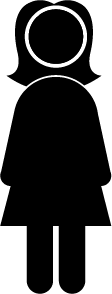 29.9%
27.8%
Adicciones (alcohol, tabaco, droga)


Falta de oportunidades para seguir estudiando
Adicciones (alcohol, tabaco, droga)


Falta de oportunidades para seguir estudiando
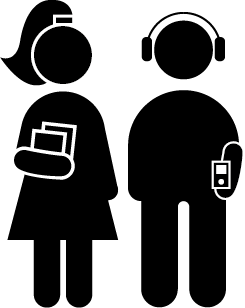 23.9%
23.7%
Fuente: INEGI. Encuesta Nacional sobre Discriminación 2017.
[Speaker Notes: La principal problemática declarada por las mujeres de 18 años y más de la entidad es la delincuencia e inseguridad con 27.8%, cifra inferior en poco más de dos puntos porcentuales a la principal problemática declarada por las mujeres de esta edad en el país (29.9%) que también es la delincuencia e inseguridad. 

Por su parte, la principal problemática declarada por el grupo de jóvenes de la entidad son las adicciones (alcohol, tabaco y droga) con 28.7%, cifra inferior en 5.2 puntos porcentuales a la declarada por los jóvenes a nivel nacional que es de 33.9 por ciento.]
Otro dato de interés de las mujeres
Estados Unidos Mexicanos
Morelos
% que declaró haber recibido menos paga respecto a un hombre por realizar el mismo trabajo
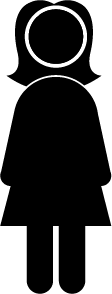 18.3
19.8
Fuente: INEGI. Encuesta Nacional sobre Discriminación 2017.
[Speaker Notes: En Morelos el porcentaje de mujeres de 18 años y más que declaró haber recibido menos paga respecto a un hombre por realizar el mismo trabajo es superior al presentado a nivel nacional en 1.5 puntos porcentuales.]
Percepción sobre frases de prejuicio de los jóvenes1
Estados Unidos Mexicanos
Morelos
La opinión de los jóvenes es poco valorada por la mayoría de la gente
Sí (de acuerdo)
Sí (de acuerdo)
72.9%
74.6%
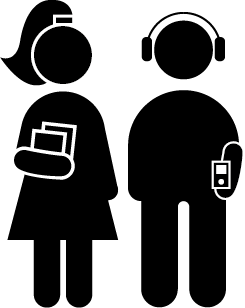 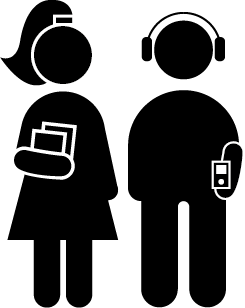 Los jóvenes que no estudian ni trabajan son flojos para la mayoría de la gente
Sí (de acuerdo)
Sí (de acuerdo)
73.7%
78.0%
1 Algunas frases se retomaron de experiencias nacionales e internacionales adaptadas y con la aprobación de CONAPRED. 
Fuente: INEGI. Encuesta Nacional sobre Discriminación 2017.
[Speaker Notes: En Morelos, el 74.6 de los jóvenes está de acuerdo con la frase “la opinión de los jóvenes es poco valorada por la mayoría de la gente” mientras que el 73.7% de ellos está de acuerdo con la frase que “los jóvenes que no estudian ni trabajan son flojos para la mayoría de la gente”. Cabe señalar que a nivel nacional el porcentaje es inferior para la primera frase y superior para la segunda.]
Distribución población por tonalidad de piel
Distribución porcentual de la población de 18 años y más según tonalidad de piel
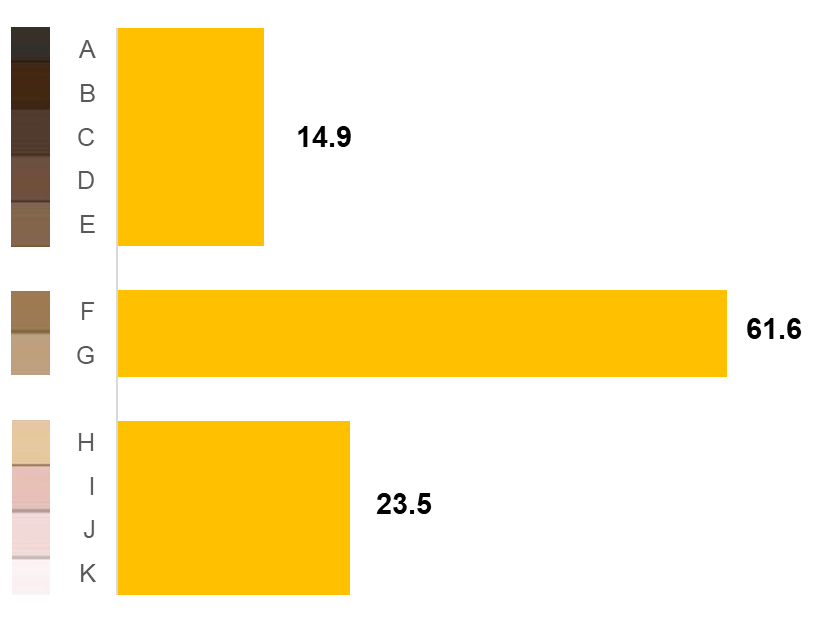 En la ENADIS 2017 se utilizó la escala cromática de 11 diferentes tonalidades.

Se retomó la escala PERLA utilizada en el “Proyecto de Etnicidad y Raza en América Latina”.1

Cada informante hizo un reconocimiento de su tonalidad.
1 Proyecto realizado por la Universidad de Princeton, con la participación de CONAPRED y el Centro de Investigaciones y Estudios Superiores en Antropología Social (CIESAS) de la Universidad Autónoma Metropolitana (UAM).
Fuente: INEGI. Encuesta Nacional sobre Discriminación 2017.
[Speaker Notes: En Morelos, la distribución porcentual de la población de 18 años y más con respecto a su tonalidad de piel nos indica que la mayoría de la población se autoclasifica en los tonos intermedios (F y G) con 61.6%, seguida de los tonos claros (H a la K) con 23.5% y finalmente de los oscuros con 14.9 por ciento.]
Discriminación estructural
El tono de piel es un motivo prohibido de discriminación que puede afectar a las personas en distintos ámbitos de su vida, por lo que al analizar estos datos y compararlos según el nivel de escolaridad de la población, se puede contrastar la información de manera interesante.
Porcentaje de la población de 18 a 59 años por nivel de escolaridad según tonalidad de piel
i
1
2
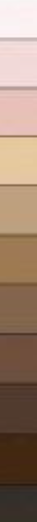 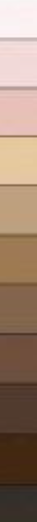 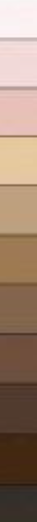 1 Población que se reportó con secundaria terminada (tres grados aprobados).
   Población que se reportó con al menos un grado aprobado en preescolar y un grado máximo aprobado de segundo de secundaria.
2 Población que se reportó con al menos un grado aprobado en una carrera técnica con preparatoria terminada, licenciatura (profesional), maestría o doctorado. 
  Población con al menos un grado aprobado en normal básica, carrera técnica con secundaria terminada, preparatoria o bachillerato. 
Fuente: INEGI. Encuesta Nacional sobre Discriminación 2017.
[Speaker Notes: En Morelos, en lo que se refiere al porcentaje de la población de 18 a 59 años de edad por nivel de escolaridad según su tonalidad de piel se observa que el porcentaje de población con tonos más obscuros presenta un porcentaje mayor de personas con educación básica (60.8%); por el contrario, la población con tonos claros presenta un porcentaje de educación media superior y superior más alta (61.9%), es decir, un porcentaje muy similar al porcentaje de población con educación básica de las personas con tonos más obscuros. Cabe señalar que las personas con tonos intermedios presentan porcentajes de educación básica y, media superior y superior con menores diferencias entre ambos niveles educativos.]
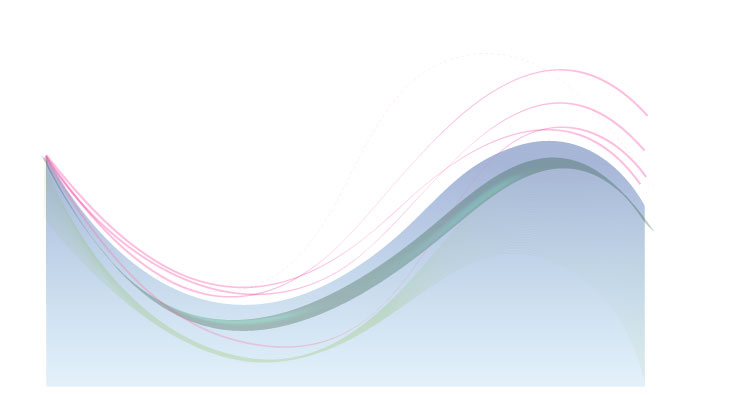 Conociendo México
01 800 111 46 34
www.inegi.org.mx
atencion.usuarios@inegi.org.mx
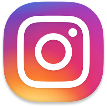 inegi_informa
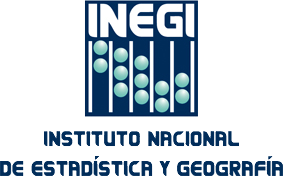 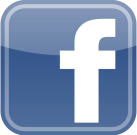 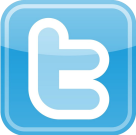 @inegi_informa
INEGI Informa